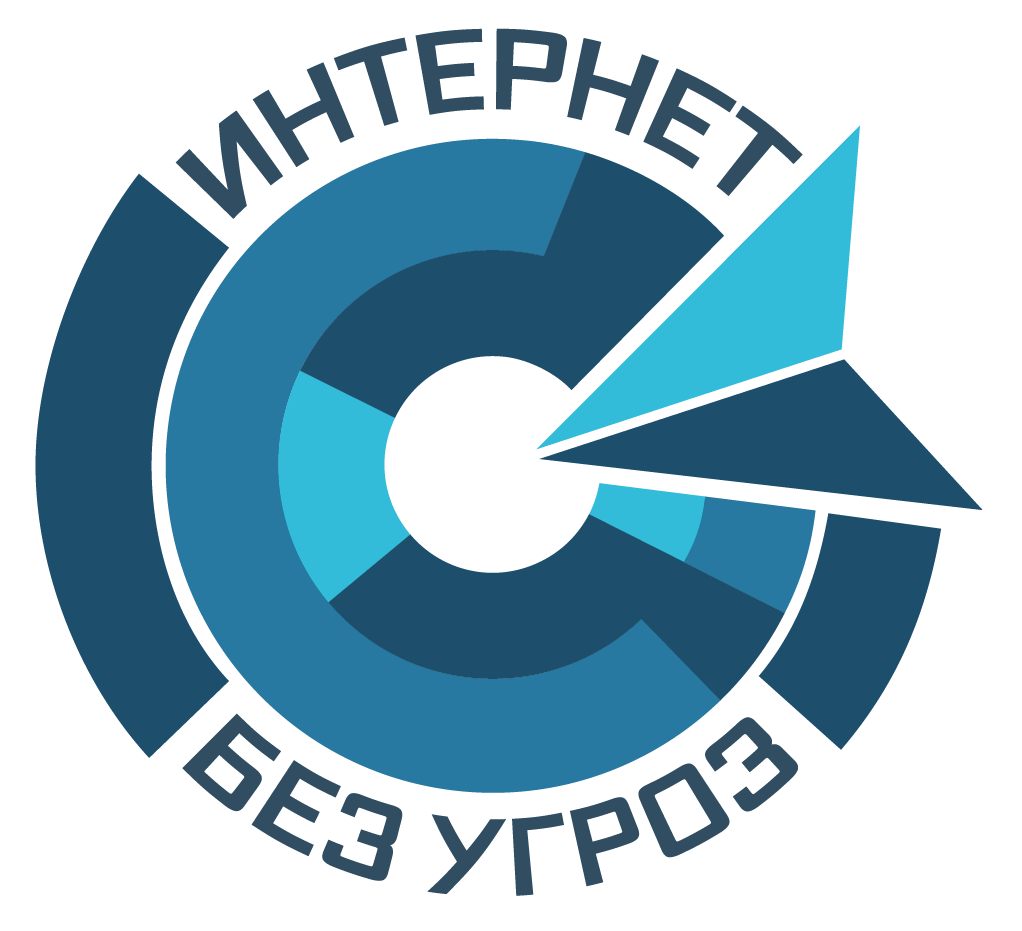 Региональное общественное 
движение
 «Интернет без угроз»
ПРОЕКТ.
 МОНИТОРИНГ ОБЩЕСТВЕННОГО МНЕНИЯ -
«Восприятие идей терроризма и 
экстремизма в образовательной среде: 
НА  ПРИМЕРЕ РОСТОВСКОЙ ОБЛАСТИ»
Миронченко Светлана Евгеньевна


Ростов-на-Дону
2018
Основные проблемы
отсутствие точной и конкретной информации об отношении обучающихся, родителей и педагогов к идеям терроризма и экстремизма в Ростовской области 

высокий риск вовлечения молодежи в экстремистскую деятельность

влияние сети Интернет на распространение экстремистских настроений в молодежной среде
2
Региональное общественное движение «Интернет без угроз»
Основная цель проекта

выявить отношение обучающихся 
(в том числе, педагогов и  родителей) среднеспециальных учебных учреждений Ростовской области к радикальной идеологии и оценить адекватность восприятия  современных угроз, распространяемых в сети Интернет и предложить своевременные профилактические действия
3
Региональное общественное движение «Интернет без угроз»
Выборка
15 ССУЗов по 5 профилям Ростовской области
4
Региональное общественное движение «Интернет без угроз»
Что уже сделано:
5
Региональное общественное движение «Интернет без угроз»
Кого планируем опросить на  II этапе исследования
6
Региональное общественное движение «Интернет без угроз»
Методы реализации проекта
Фокус-групповые интервью:
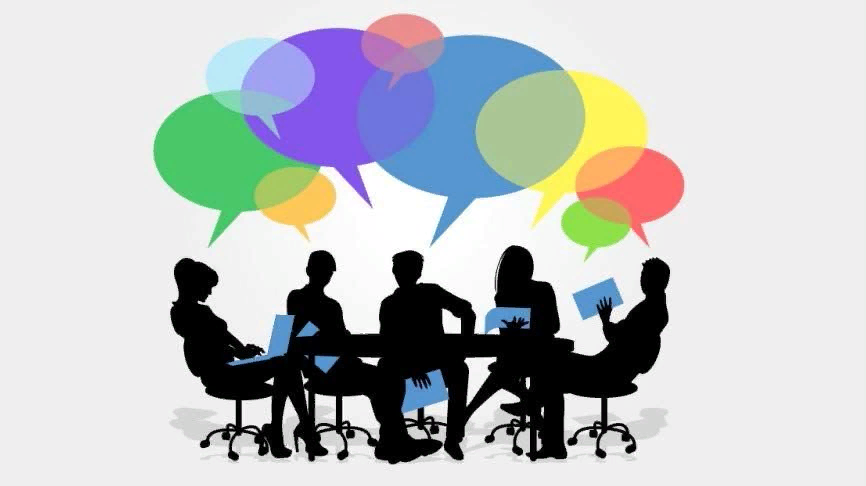 Анкетирование:
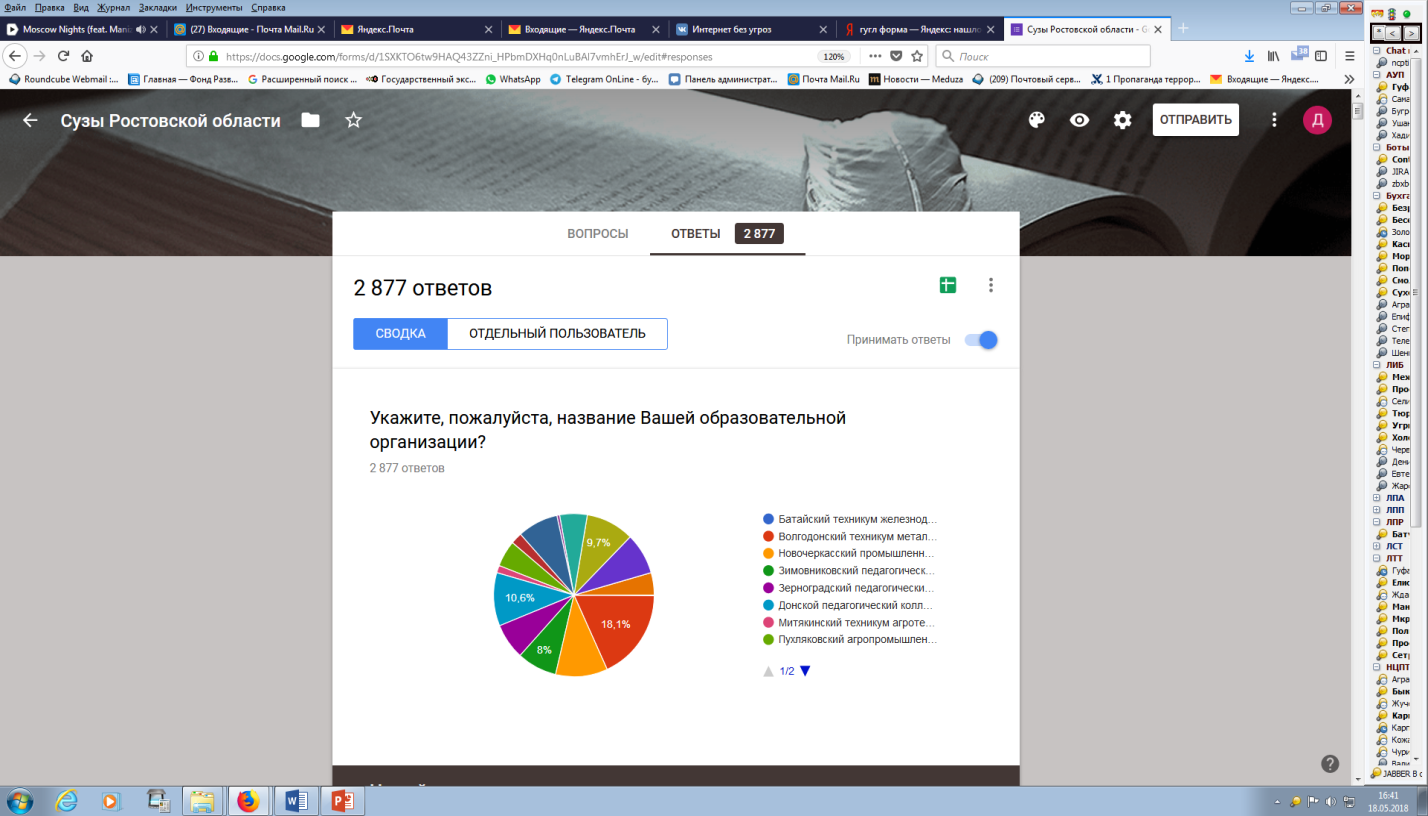 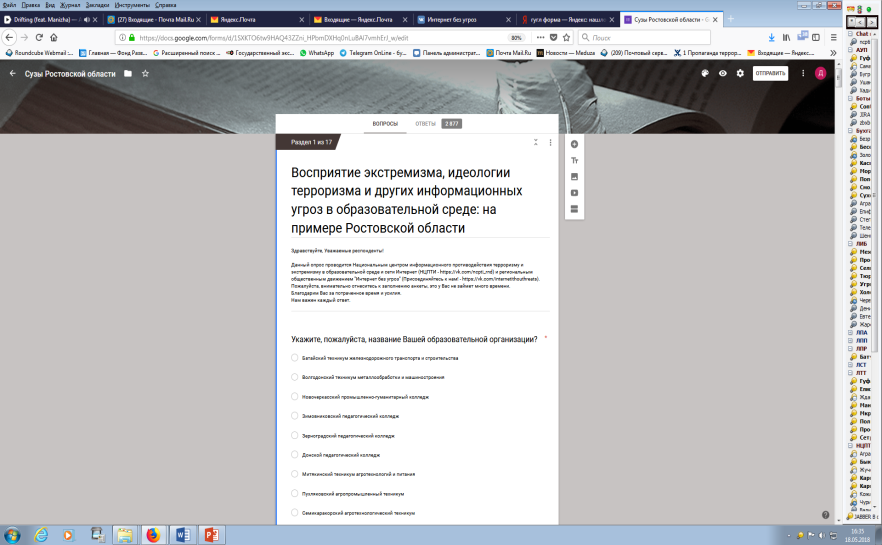 7
Региональное общественное движение «Интернет без угроз»
Исследование должно перерасти в ежегодный мониторинг
8
Региональное общественное движение «Интернет без угроз»
Выявить проблемы в области восприятия идей экстремизма и терроризма среди студентов ССУЗов

Проанализировать полученные результаты 

Разработать методические рекомендация с профилактическими мерами для профильных ведомств и образовательных организаций, участвующих  в опросе
Задачи проекта
9
Региональное общественное движение «Интернет без угроз»
Качественные показатели проекта
Анализ  восприятия экстремизма и терроризма студентами, родителями и преподавателями  ССУЗов Ростовской области

Комплекс методических рекомендаций по профилактике экстремистских настроений в образовательной среде для  Антитеррористической комиссии Ростовской области, Комитета по молодежной политике Ростовской области, Министерства общего и профессионально образования Ростовской области, Центра по противодействию экстремизму  Главного управления МВД России по Ростовской области, Управления Федеральной службы безопасности России по Ростовской области

Популяризация результатов исследования через представителей гражданского общества и средств массовой информации
10
Региональное общественное движение «Интернет без угроз»
Смета проекта (примерная)
11
Региональное общественное движение «Интернет без угроз»
СПАСИБО ЗА ВНИМАНИЕ!
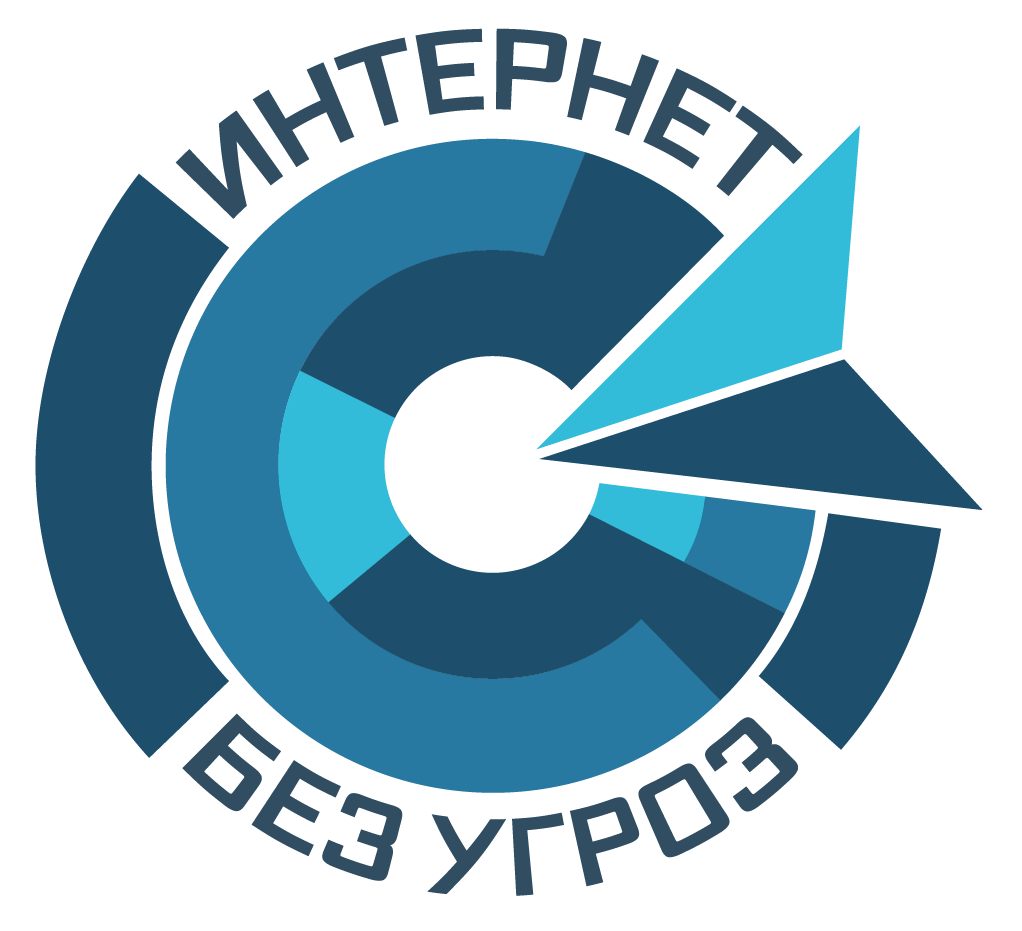